Министерство спорта Российской Федерации
Федеральное государственное бюджетное образовательное учереждение высшего образования
«Воронежская государственная академия спорта»
Влияние витаминизации на восстановление спортсменок 15-17 лет, занимающихся лыжными гонками
Выполнила: 
студент группы
Гардер Максим Викторович 
Научный руководитель: 
к.п.н., доцент Чурикова Л.Н.
Воронеж, 2024
Целью данного исследования является определение витаминизации как способа восстановления спортсменов  15-17 лет.

Задачи исследования:
 Дать теоретическое обоснование восстановления организма в спорте
 Изучить применение витаминов в процессе восстановления спортсменов 
 Определить влияние витаминизации на восстановление спортсменок 15-17 лет, занимающихся лыжными гонками
Теоретическое обоснование восстановления организма в спорте
Восстановление - процесс, происходящий в организме после прекращения работы и заключающийся в постепенном переходе физиологических и биохимических функций к исходному состоянию.
Физическая нагрузка


Восстановление                          Утомление
Физическая подготовка =  тренировка + восстановление
В современном спорте проблема восстановления так же важна, как сама тренировка, поскольку достичь высокого результата невозможно только за счет интенсивности нагрузок и увеличения объема.
Применение витаминов в процессе восстановления спортсменов
В спорте процесс восстановления подразделяется на 3 вида:
Педагогические 
Психологические
Медицинские, к этой группе так же относится витаминизация, способствуют восстановлению функций организма, участвуют в ликвидации чувства усталости, повышению работоспособности, что позволяет упрочить естественное течение восстановления, облегчить адаптацию организма к последующей нагрузке.
В лыжных гонках используются различные группы витаминов.

Для спортсменов более универсальными  витаминами являются: Витамины группы «В» и витамин «С», они  играют  заметную роль в снижении утомления и ликвидации мышечной слабости, а так же повышают иммунитет, снижают негативное воздействие от стресса, снижает риск мышечных травм и одновременно ускоряет процесс метаболизма.
База исследования 

В исследовании принимали участие спортсменки 15-17 лет, занимающиеся лыжными гонками команды №1, тренировочного этапа – на 5-6 году обучения, под руководством Терентьевой Татьяны Николаевны, на базе МБОУ ДОД «Ижемская ДЮСШ». В исследовании приняла участие группа спортсменов в количестве 16 человек, посещающие тренировочные занятия 6 раз в неделю, продолжительностью 1,5-2 часа.

Исследование проводилось в период с февраля 2019 по  апрель 2019 г.
Для проведения исследования были подобраны следующие тесты по выявлению восстановления  в тренировочном процессе:
Тест для лыжников-гонщиков
Лестничная проба
Гарвардский степ-тест
Формирующий этап
На протяжении двух месяцев контрольной группе в рацион питания был включен витамин «С». Так как в группе вес всех девочек практически схож, что по дозировке соответствует  50 – 100 мл (1 – 2 драже) 5 раз в день.

Для проведения данного исследования мы выбрали витамин «С» по причине того, что это один из самых легкодоступных и не дорогих витаминов. 

Так же витамин «С» приносит большую пользу для спортсмена:
повышает выносливость;
невосприимчивости к разного рода бактериальным и вирусным инфекциям;
снижает риск мышечных травм и одновременно ускоряет процесс восстановления поврежденных тканей;
провоцирует рост мышечной массы;
образования в организме «гормона радости» серотонина.
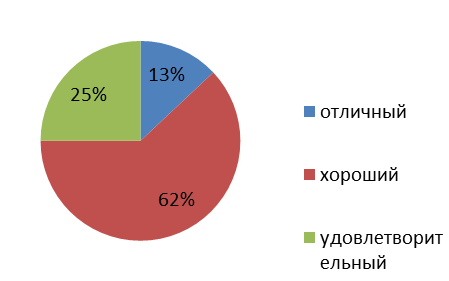 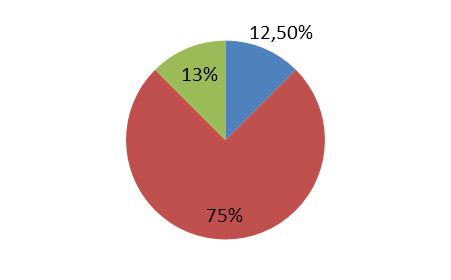 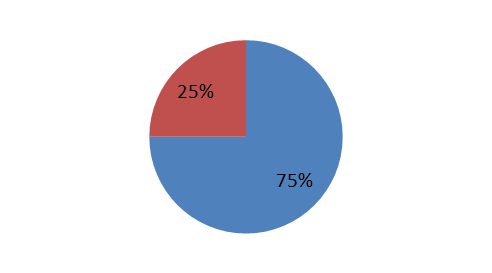 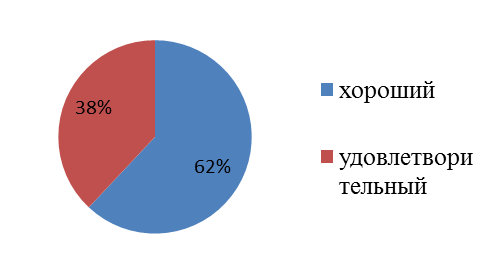 Результаты исследования лестничной пробы контрольной и экспериментальной группы на констатирующем и контрольном  этапе
Контрольная группа
Экспериментальная группа
Результаты исследования гарвардского степ-теста контрольной и экспериментальной группы на констатирующем и контрольном  этапе
Контрольная группа
Экспериментальная группа
отлично
хорошо
Результаты исследования теста для лыжников-гонщиков контрольной и экспериментальной группы на констатирующем и контрольном  этапе
Контрольная группа
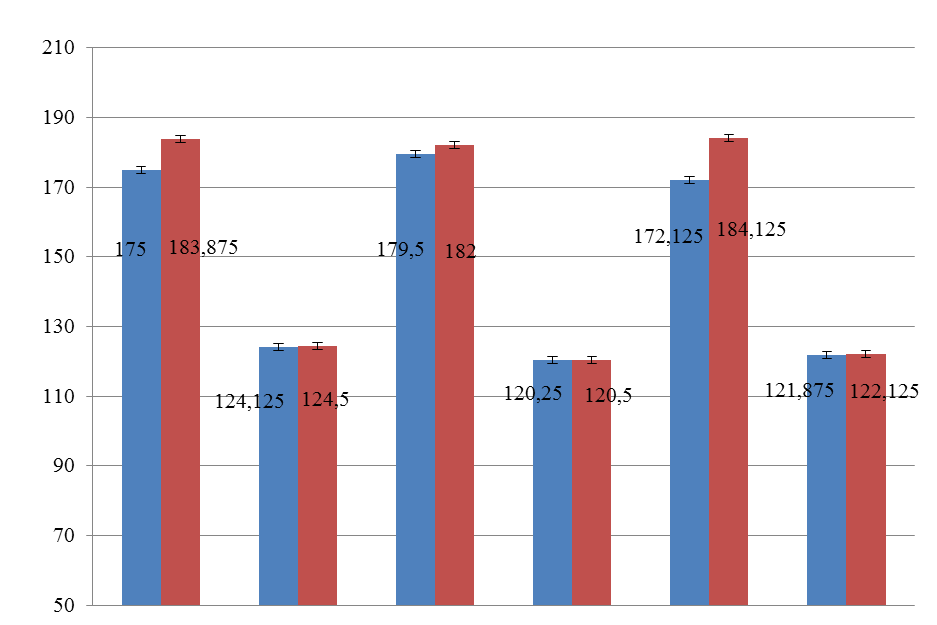 Экспериментальная группа
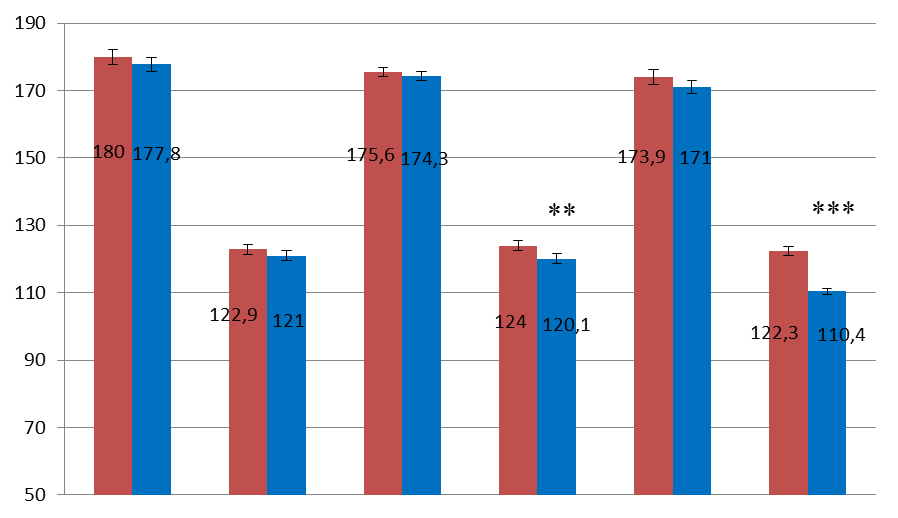 Заключение
Восстановление - это процесс  заключающийся в постепенном переходе физиологических и биохимических функций к исходному состоянию.  Но восстановление не может происходить полностью самостоятельно, так важным компонентом восстановления организма в спорте, является витаминизация, она различна для всех видов спорта и зависит от вида нагрузки. 

Было выявлено, что витамин, который можно использовать в лыжных гонках для быстрейшего восстановления организма - это витамин  «С».

Витамин «С» в  тренировочном процессе  позволяет:
Повысить выносливость;
Повысить невосприимчивость к разного рода бактериальным и вирусным инфекциям;
Снизить  риск мышечных травм и одновременно ускоряет процесс восстановления поврежденных тканей;
Провоцировать рост мышечной массы;
Образование в организме «гормона радости».